A Credit-based Home Access Point (CHAP) to Improve Application Performance on IEEE 802.11 Networks
Choong-Soo Lee, Mark Claypool and Robert Kinicki

In Proceedings of the First ACM Multimedia Systems Conference (MMSys), Scottsdale, Arizona, USA, February 2010

In Proceedings of the ACM Multimedia Conference, Florence, Italy, October 25-29, 2010
Introduction
Wide deployment of broadband access at home
Wireless Access Point to connect devices at home over the shared Internet connection
Diverse networked devices
Diverse applications and their needs
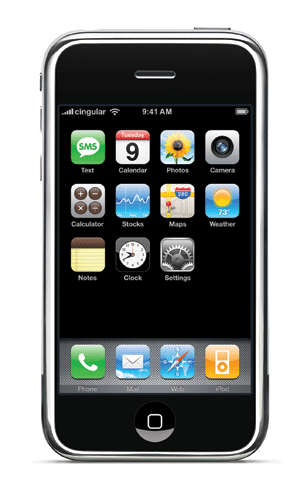 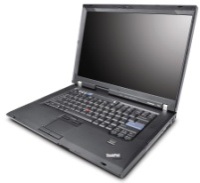 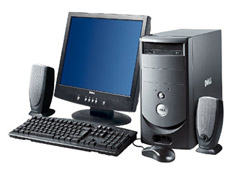 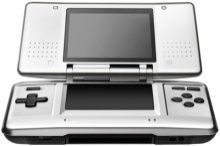 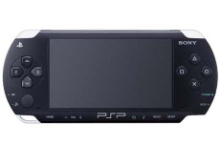 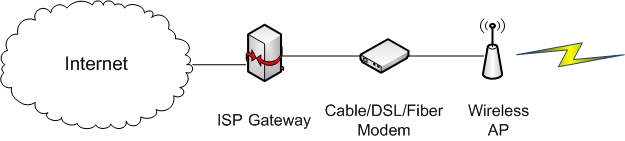 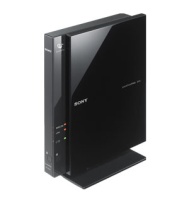 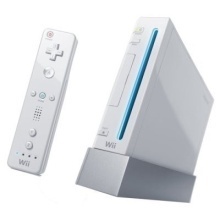 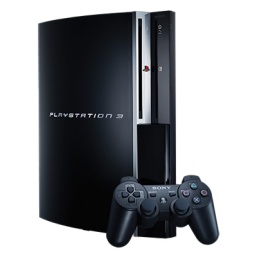 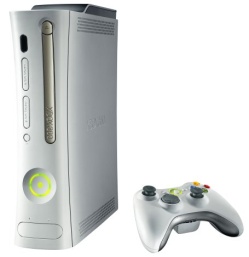 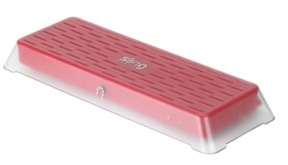 2
Challenge and Possible Approaches
How to manage throughput, delay and loss with a diversity of applications and their needs
	
Possible Approaches:
Applications can claim quality requirements.
Changes to the end-hosts, applications and protocols
Middle boxes can figure out quality requirements.
Port/signature-based classification
Both approaches require:
Pre-determined treatment for traffic classes
Careful configuration
3
Outline
Introduction	(done)

Credit-based Home Access Point (CHAP)

Performance Evaluation

Conclusion
4
Summary of Network Traffic Characteristics
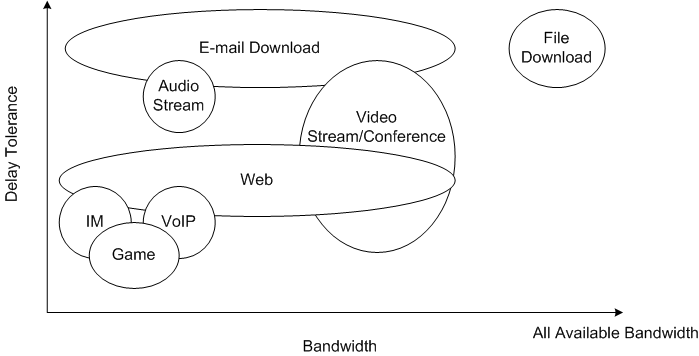 High
Medium
Low
Low
Medium
High
Credit-based Scheduling
Use of credit as priority
Map application traffic characteristics to credit
Delay Tolerance
Credit
Bandwidth
Credit-based Home Access Point(CHAP)
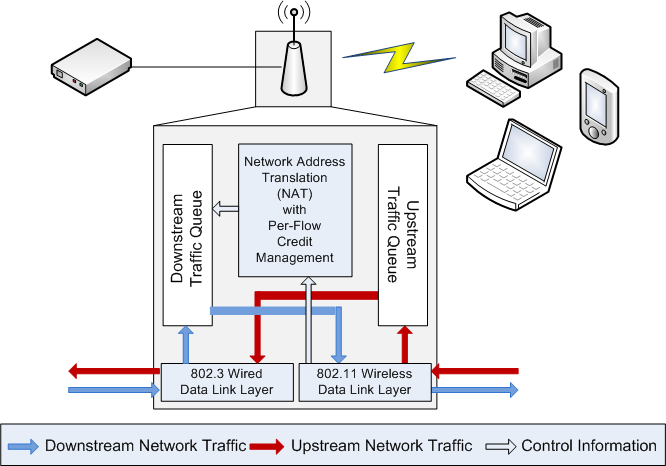 Credits in time
Wireless Transmission Time
P
How CHAP Works
Credits
Delay sensitive
Delay insensitive
N1
Cost of each transmission = 5 bars
The delay insensitive flow runs out of credits.
 Increase credits of all active flows by:
     1. halving the current credits
     2. increasing by boost parameter (15 bars)
S
Wireless
Access Point
N2
How CHAP Works
Credits
Delay sensitive
Delay insensitive
N1
S
Cost of each transmission to N1 =  5   bars
Cost of each transmission to N2 =  5   bars
10
Wireless
Access Point
N2
Outline
Introduction	(done)

Credit-based Home Access Point (CHAP)	(done)

Performance Evaluation
Simulation
Implementation

Conclusion and Future Work
10
Simulation Setup
Network Simulator (NS-2)
Single channel, IEEE 802.11g Infrastructure Network
Shadowing propagation model
DropTail / CHAP / Strict Priority Queue (SPQ)
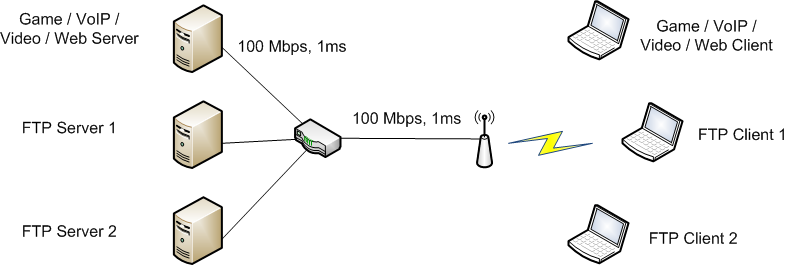 11
Simulation Flow Schedule
Application
under test
FTP 1
FTP 2
30
90
150
210
270
330
Time (s)
12
FTP Scenario - Throughputs
Game Scenario – G-Model MOS
Summary of Performance
15
Varying Wireless Conditions via Distance (Video)
Simulation runs with varying distances
d = 1m ~ 30m
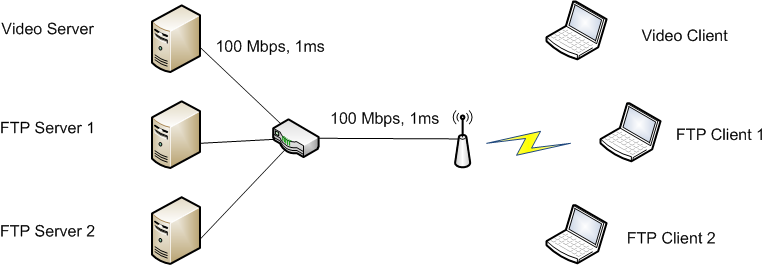 d
16
Results: Varying Wireless Conditions via Distance (Video)
CHAP provides higher throughput than FIFO and SPQ
CHAP provides video application quality higher than FIFO and 
close to SPQ, while providing higher FTP throughput than FIFO and SPQ
when video application is placed further away from AP.
Case Study Setup
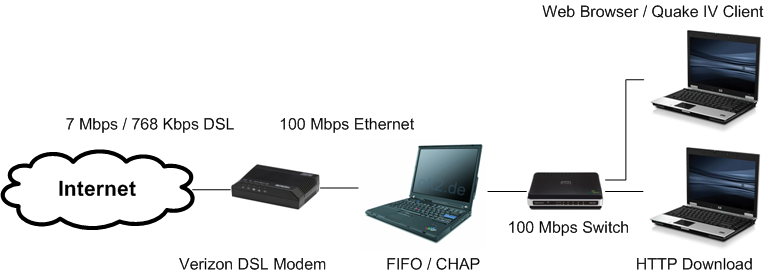 Broadband: Verizon 7Mbps/768Kbps DSL Line
Linux bridge provides bottleneck
Extra 2ms delay  about 5 Mbps
350 packet queue limit
Boost parameter of 25 ms for CHAP
Case Studies
Web Browsing: Firefox 3.6
Online Game: Quake IV
Moving around
Shooting a shotgun
Websites Tested
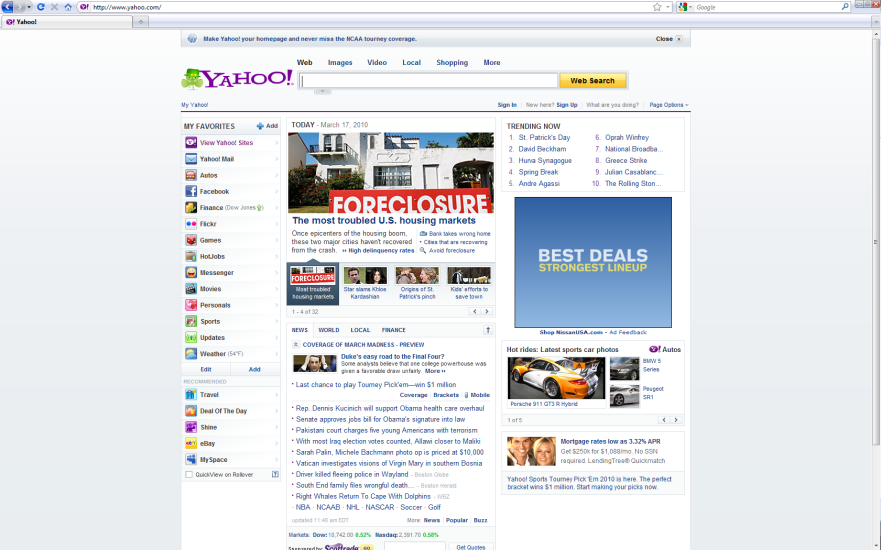 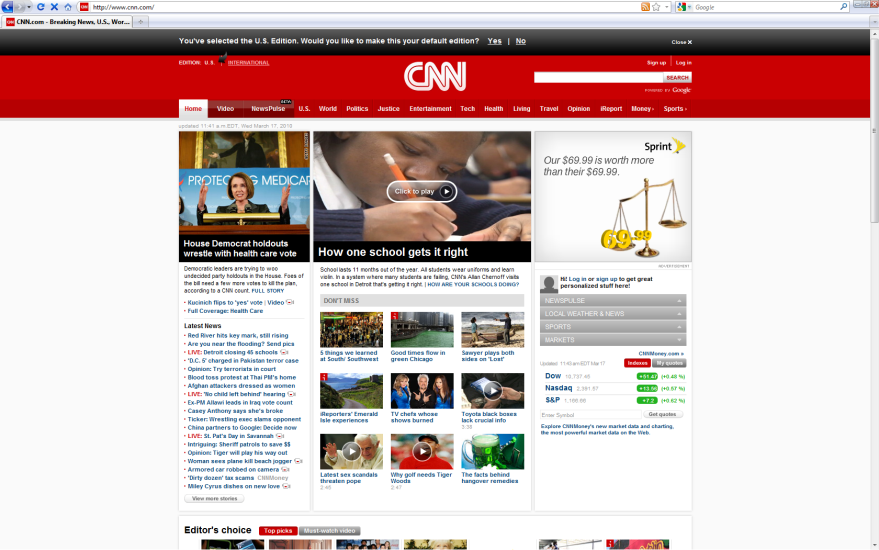 Yahoo
CNN
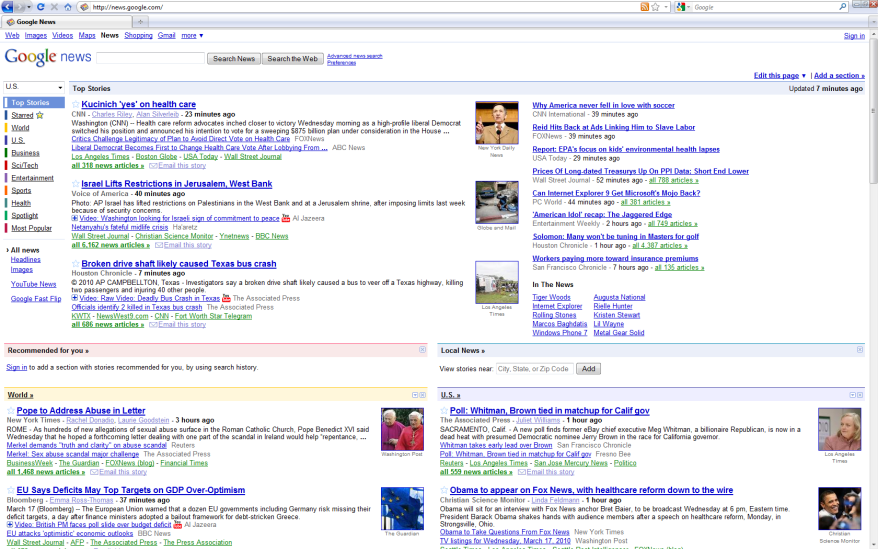 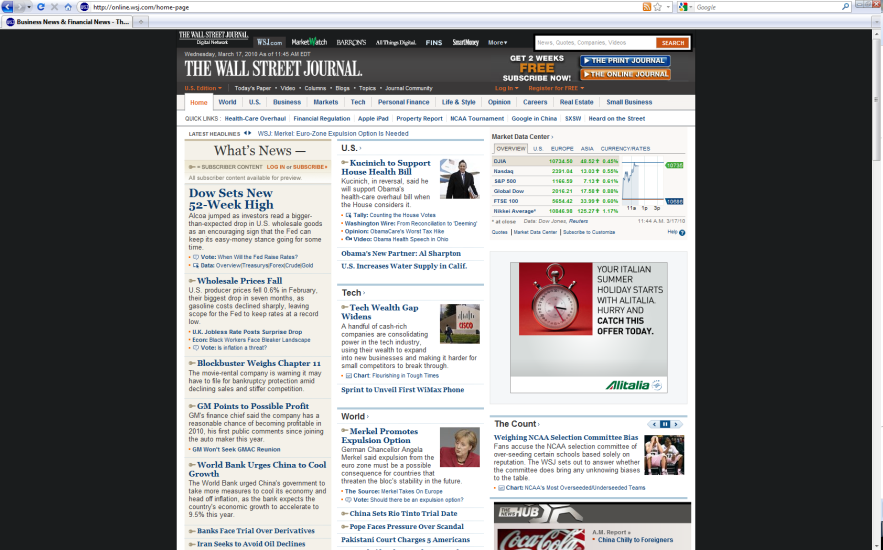 Google News
Wall Street Journal
Webpage Load Times
CHAP provides Webpage load times similar to FIFO in absence of 
file download, and provides much faster webpage load times than FIFO
with file download.
20
Quake IV Servers
Worcester, MA
(qstat to get IP address, geolocate IP address on Google map)
21
Quake IV Server Ping Times
Playable
Threshold
425 ms
CHAP provides server ping times similar to FIFO in absence of 
file download, and provides much smaller server ping times than FIFO
in presence of file download.
Quake IV – Moving Around
http://perform.wpi.edu/chap/
FIFO – Quake IV alone
	(62 – 125 ms)
FIFO – Quake IV + Debian ISO Download
	(477 – 546 ms)
CHAP – Quake IV + Debian ISO Download
	(62 – 94 ms)
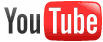 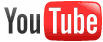 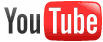 CHAP allows the player to move around freely as if there is no concurrent 
file download while FIFO prevents the player from moving due to the large
roundtrip time to the server.
Outline
Introduction	(done)

Credit-based Home Access Point (CHAP)	(done)

Performance Evaluation	(done)

Conclusion and Future Work
24
Conclusion
Credit-based Home Access Point (CHAP) improves quality of delay sensitive applications.
FTP performance preservation

CHAP improves performance over DropTail and provides performance close to SPQ.
Minimal configuration
No explicit classification
No pre-determined treatment

CHAP adjusts to wireless network configuration automatically.
Overall performance improvement over DropTail and SPQ
25
Future Work?
Future Work
More evaluation of CHAP

Formal analysis of CHAP algorithm for setting the increment

Prototype implementation using a Linux-based access point
27